Безпека пішоходів
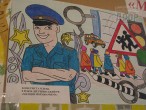 Підготував: Богдан РАЧУК
Правила дорожнього руху
Кожна вулиця має проїжджу частину для руху транспорту. Це — дорога. Пішоходи ходять узбіччями або тротуарами.  Тримайся правої сторони.
Світлофор — найкращий друг пішоходів. 
Переходити дорогу треба на переході. Якщо перехід не позначено, то спочатку подивись ліворуч, а посередині дороги – праворуч.
Стало на краю вулиціОпудало з трьома очима,На одній нозі.Де машини рухаються,Де зійшлись шляхи,Допомагає вулицюЛюдям перейти.Щоб тобі допомогтиНебезпечний шлях пройти,Там щоденно і щоночіТриколірні чатують очі.Тебе вони не підведуть,Завжди безпечну вкажуть путь.
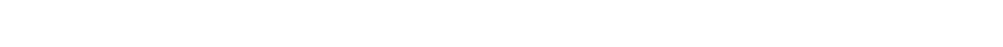 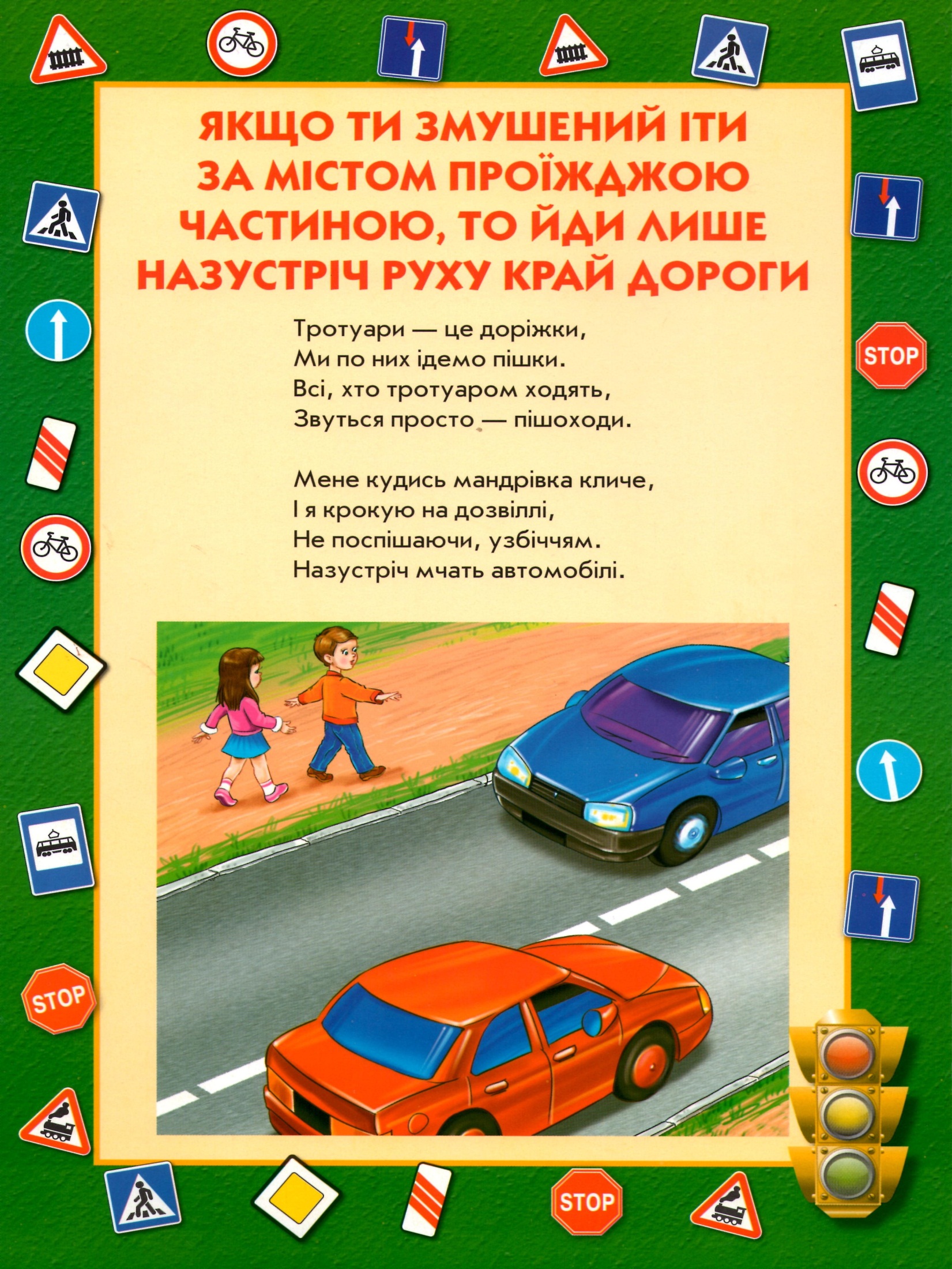 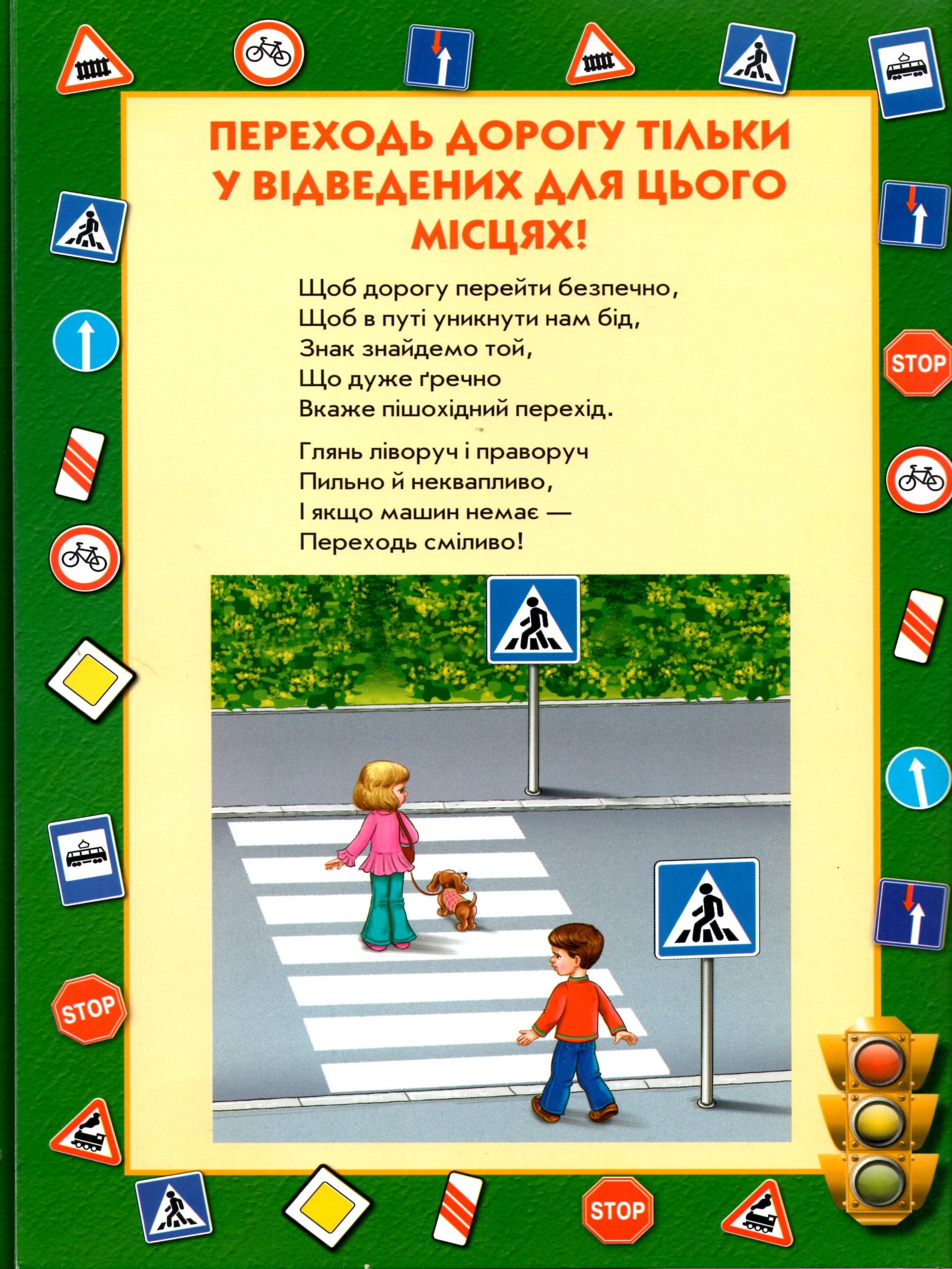 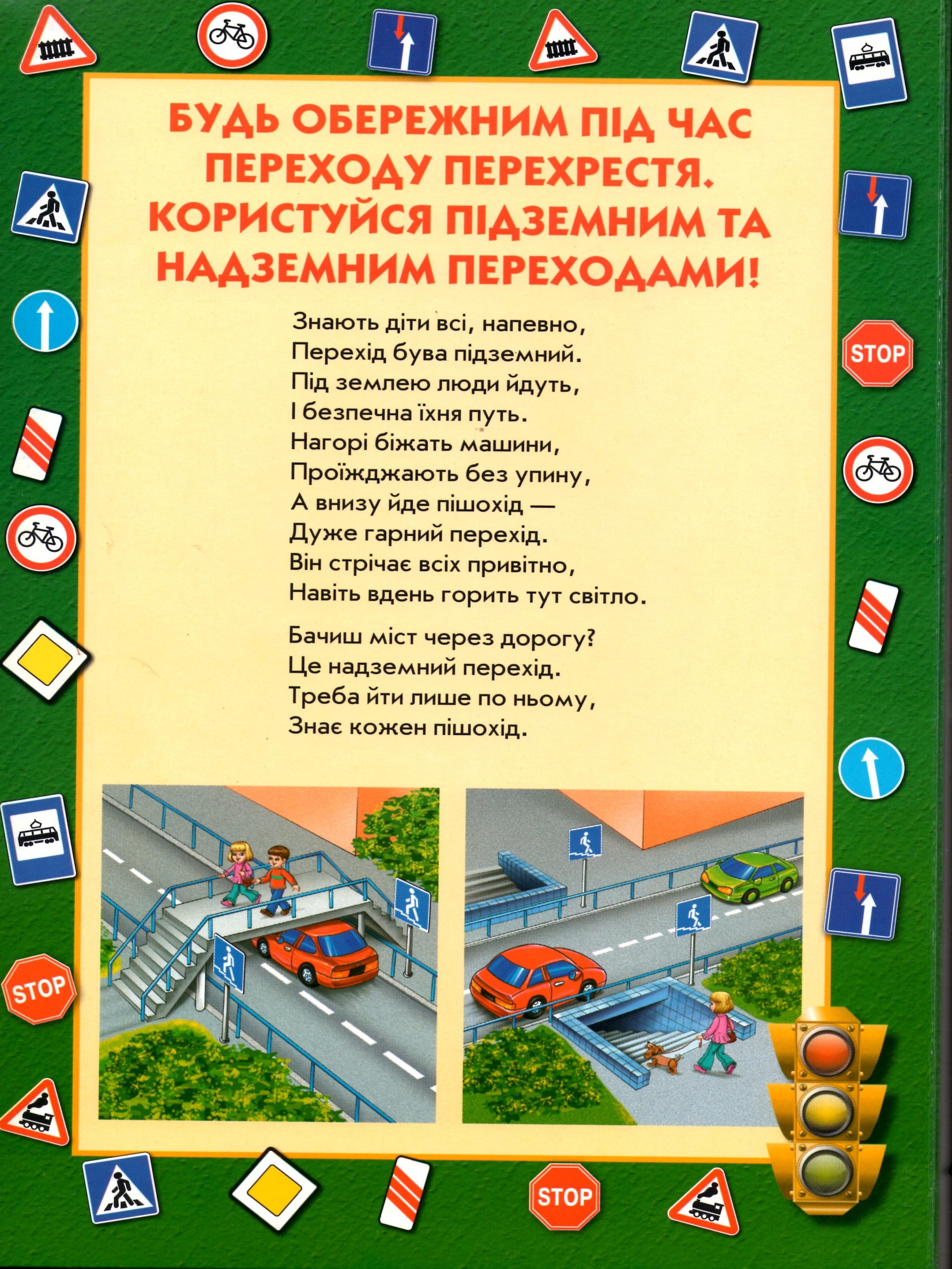 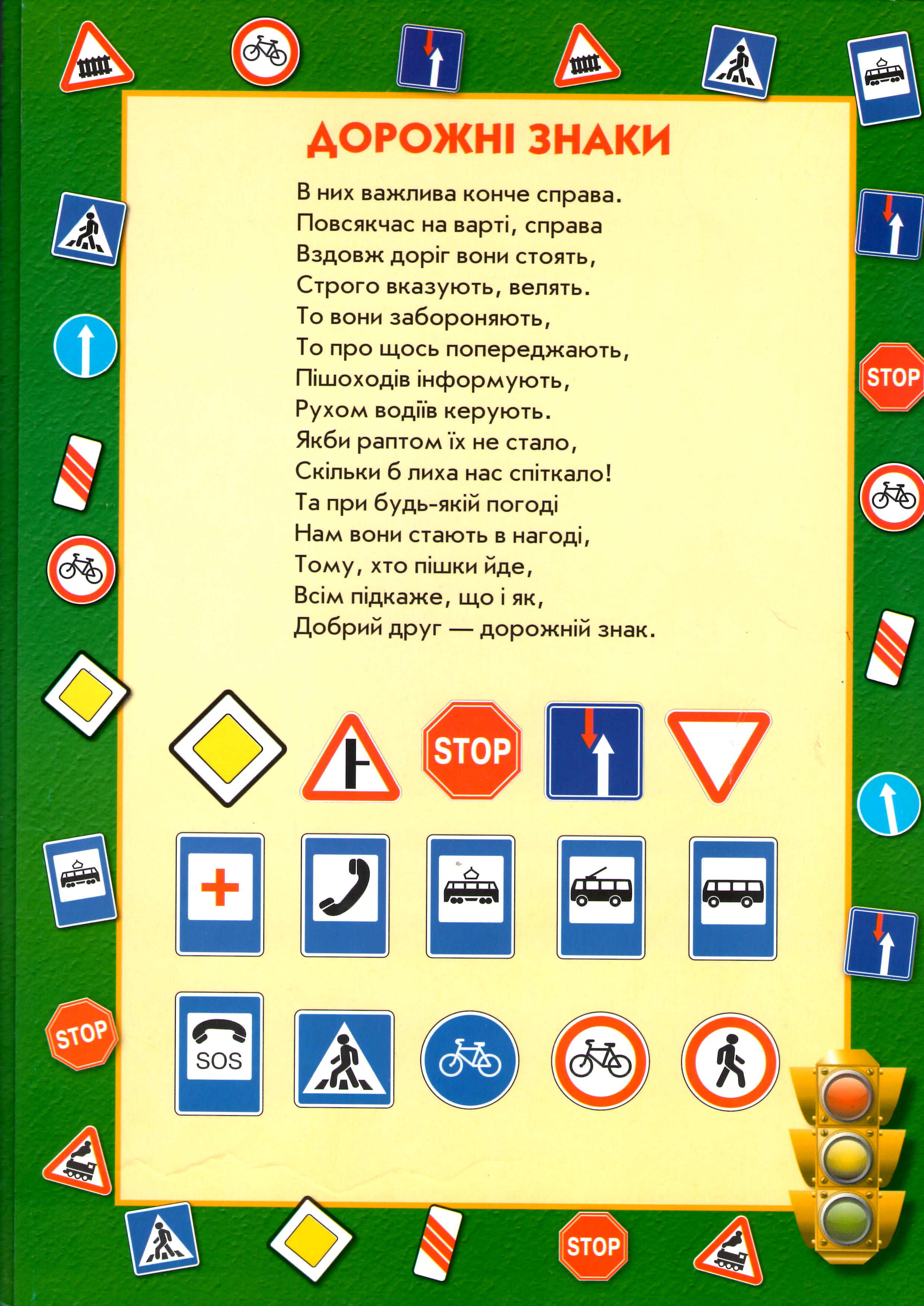 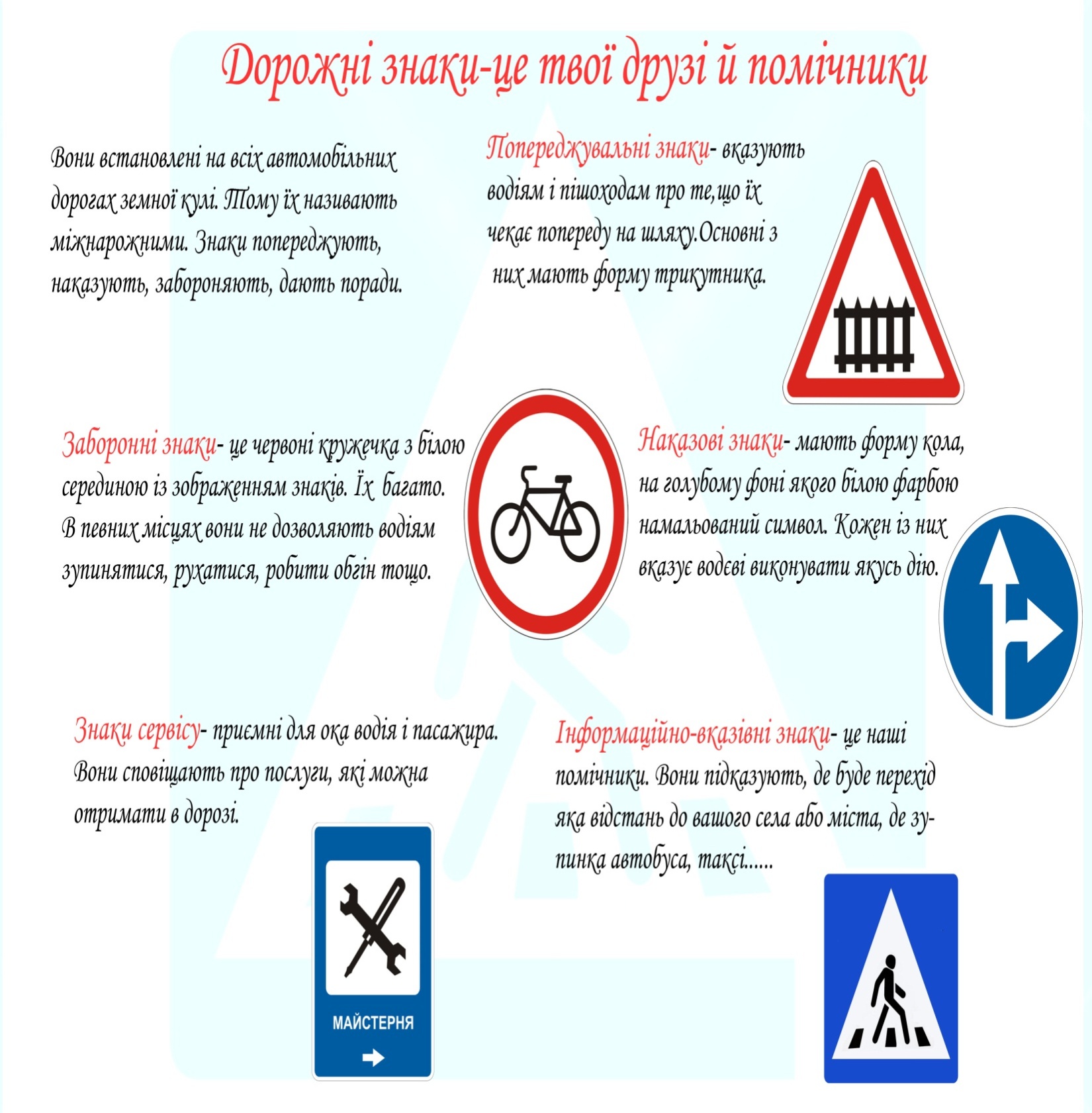 Дорожні знаки
Пішохідний перехід - ти повинен переходити дорогу саме у цьому місці
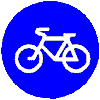 Доріжка для велосипедистів - ти повинен її використовувати для катання на велосипеді
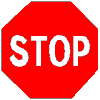 Стоп -  ти повинен зупинитися та 
пропустити інших
Знаки пішохода
Пішохідна доріжка
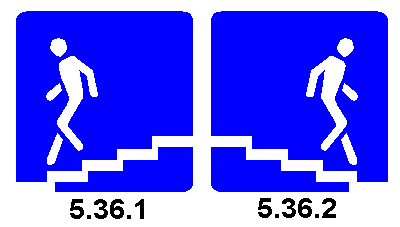 Підземний перехід
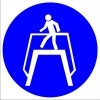 Наземний перехід
Заборонні знаки
Рух на велосипедах заборонено
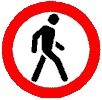 Рух пішоходів заборонено
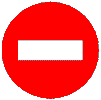 В'їзд заборонено
Попереджувальні знаки
Пішохідний перехід
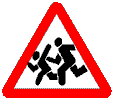 Діти
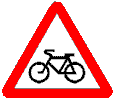 Виїзд велосипедистів
Наказові знаки
Доріжка для велосипедистів
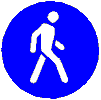 Доріжка для пішоходів
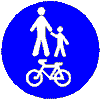 Доріжка для пішоходів і велосипедистів
Інформаційно-вказівні знаки
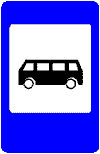 Місце зупинки автобуса
Житлова зона
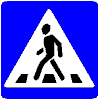 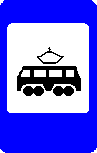 Пішохідний перехід
Місце зупинки трамвая
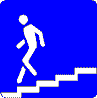 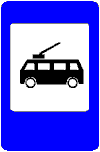 Підземний пішохідний перехід
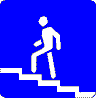 Місце зупинки тролейбуса
Надземний пішохідний перехід
Знаки сервісу
Телефон
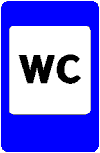 Туалет
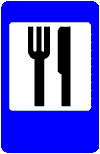 Ресторан або їдальня
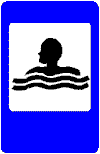 Пляж або басейн
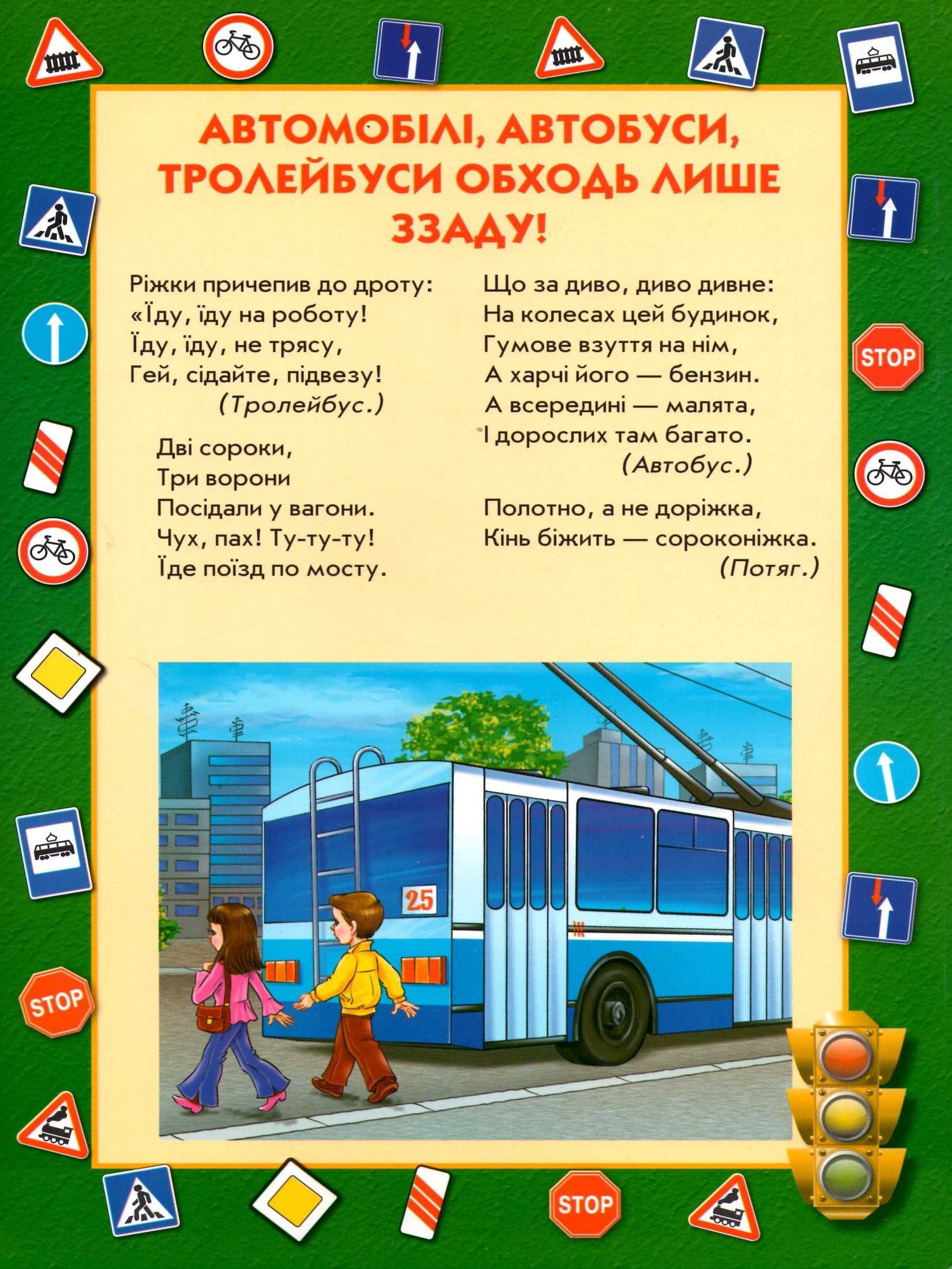 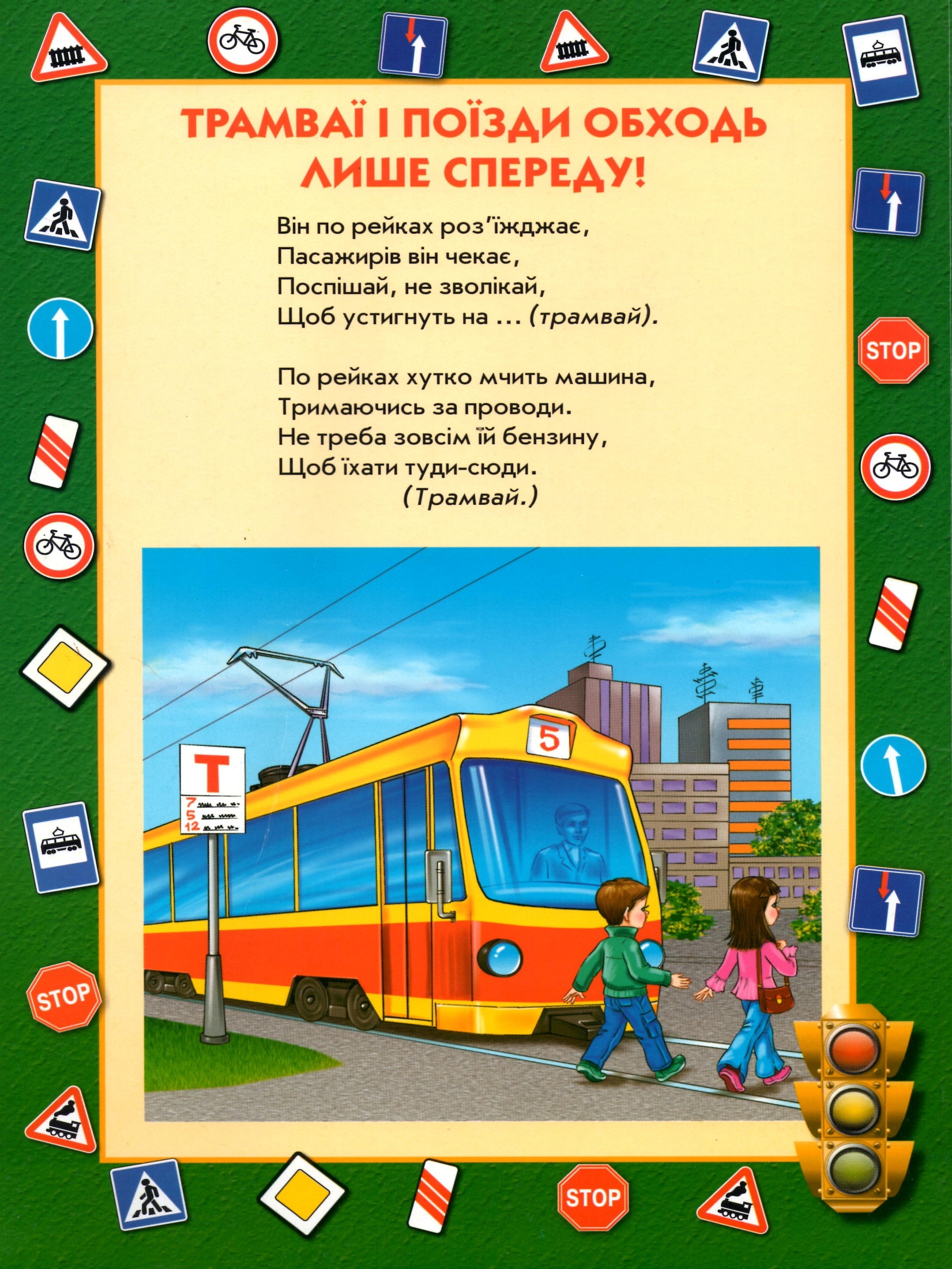